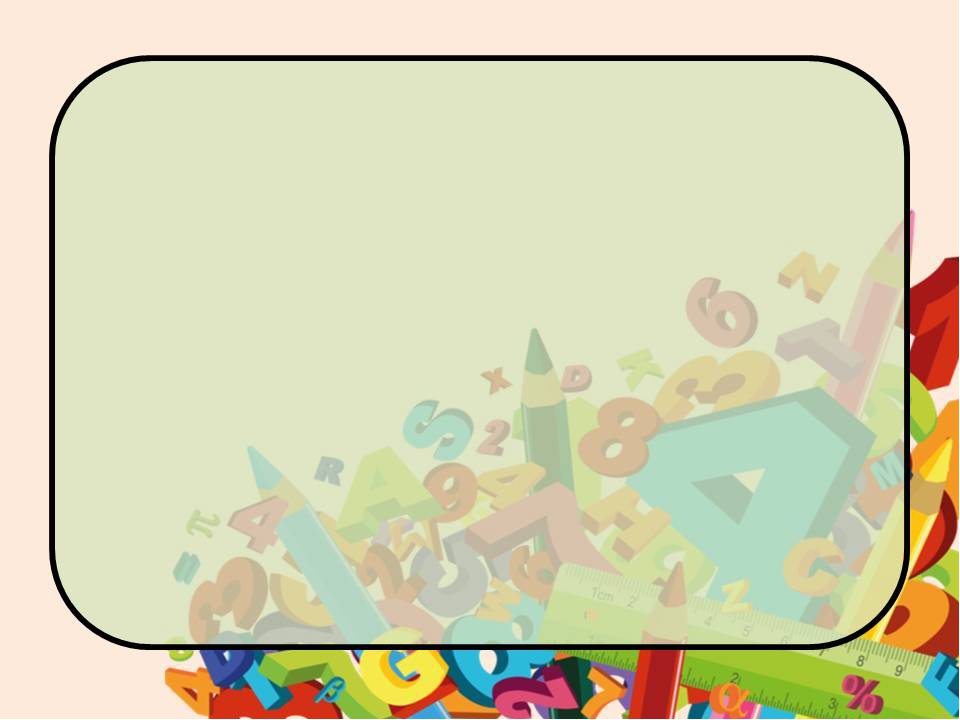 Урок математики 
для 1 класу
Тема:
Записуємо задачу коротко
Опорна схема задачі
Корягіна Катерина Вікторівна,
учитель початкових класів,
спеціаліст вищої кваліфікаційної категорії
КЗ «Богодухівський ліцей №2»
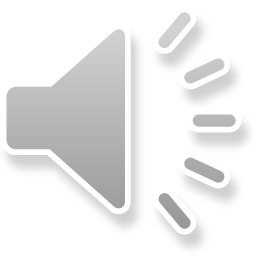 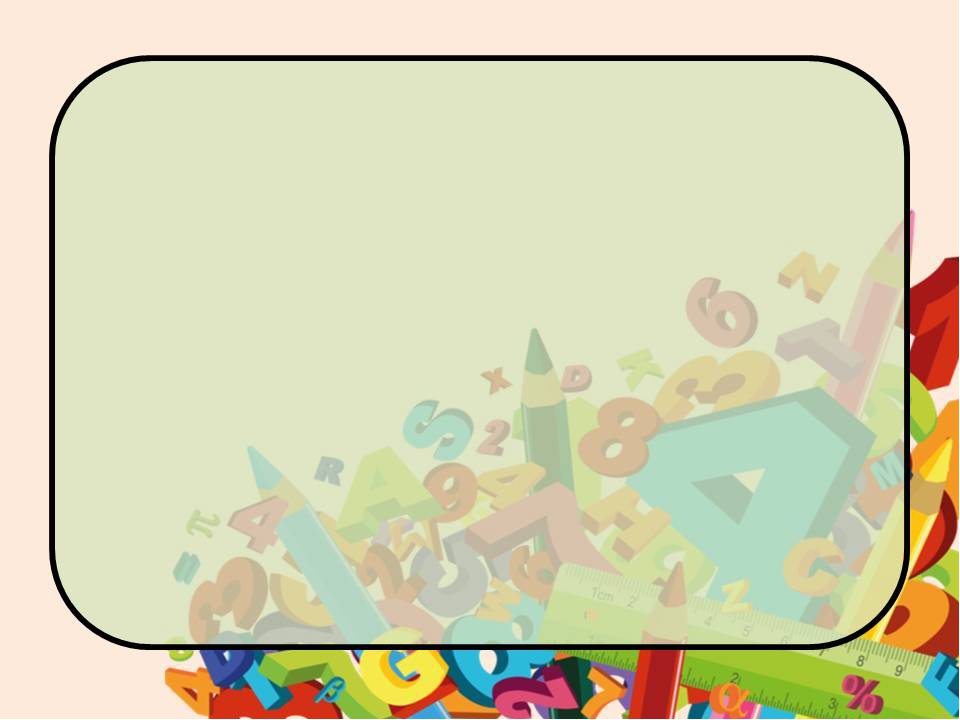 Виконай дії за стрілками
3
7
0
1
10
8
2
10
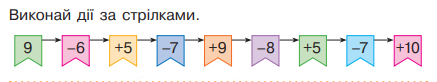 Встав пропущені числа
10
2
4
9
6
8
3
5
7
1
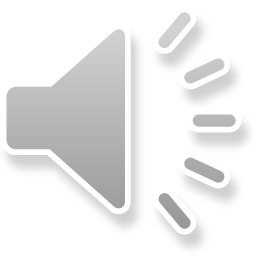 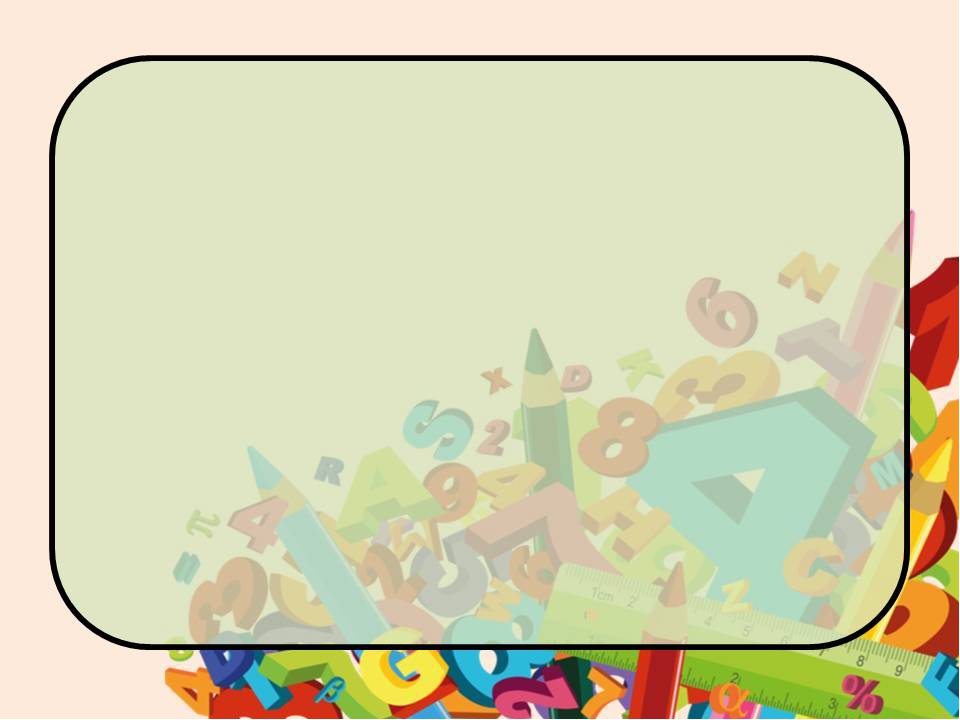 Згадай, з яких частин складається задача:
Відоме
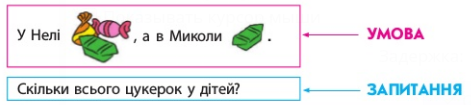 Невідоме
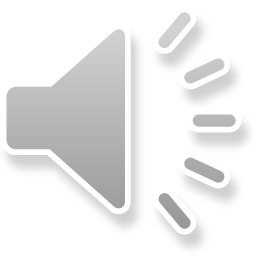 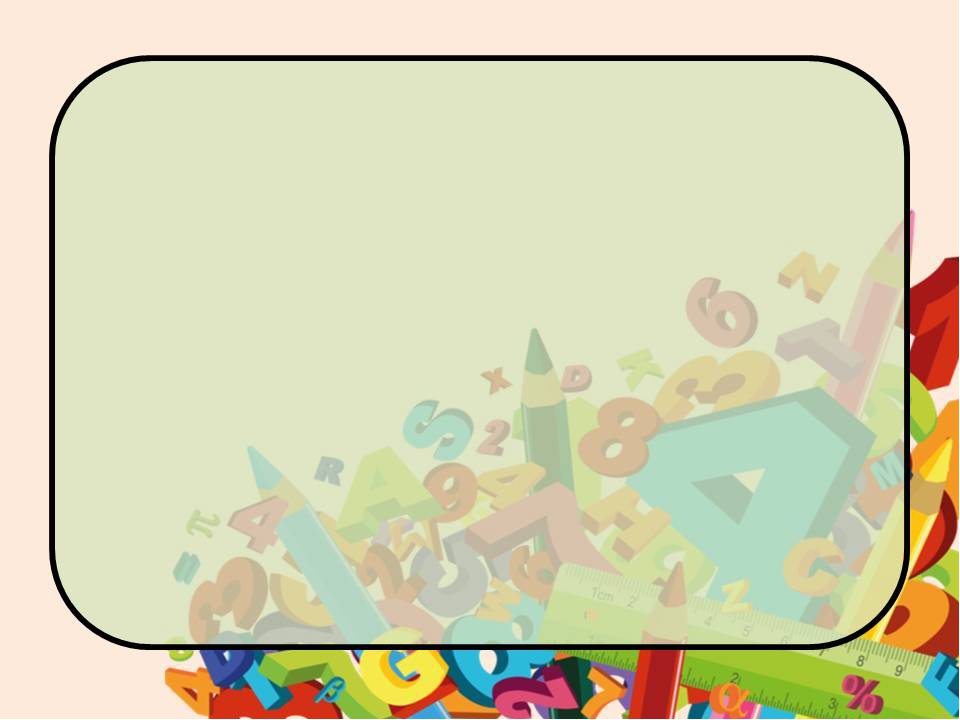 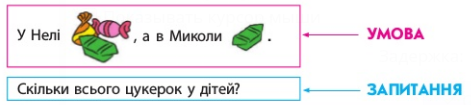 Неля – 3 цукерки
Микола – 1 цукерка
Числові дані задачі – це відомі  в задачі числа.
Числові дані містяться в умові задачі.
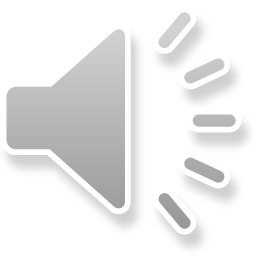 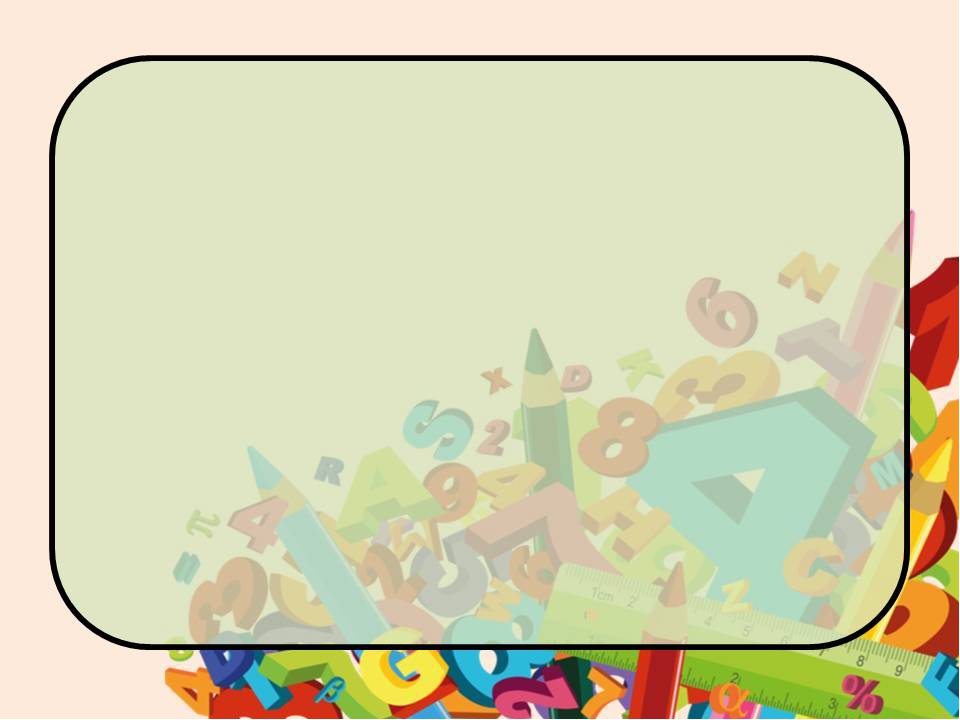 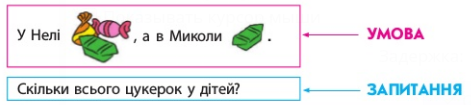 Неля – 3 цукерки
Микола – 1 цукерка
?
Шукане задачі – це число, яке треба знайти.
На шукане вказує запитання задачі.
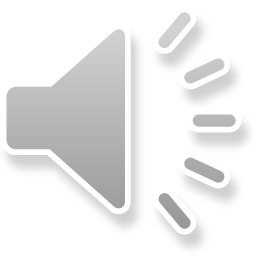 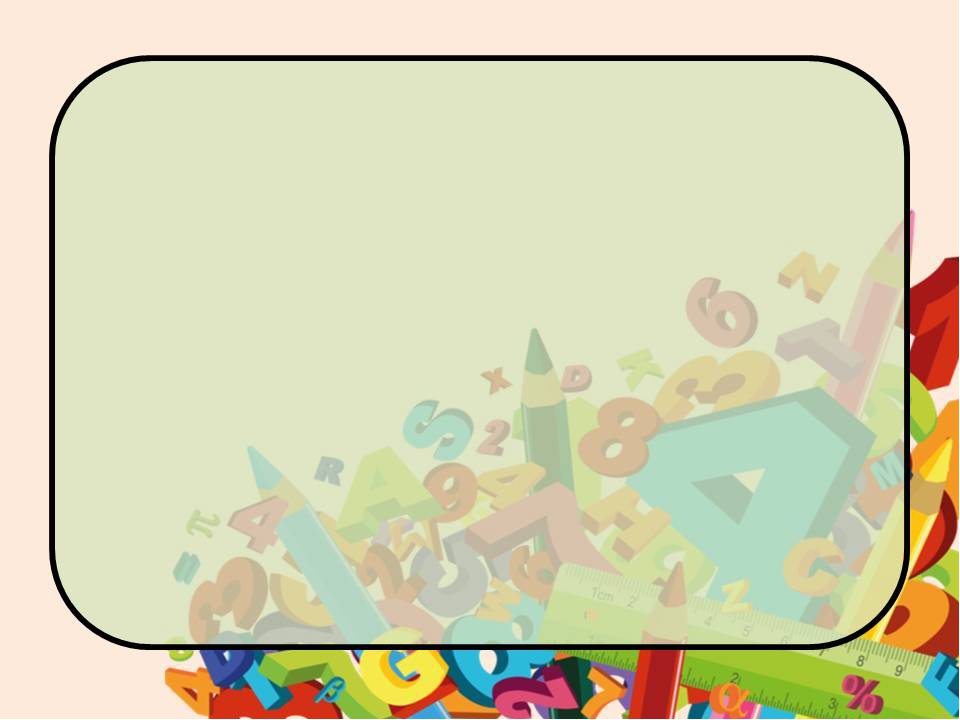 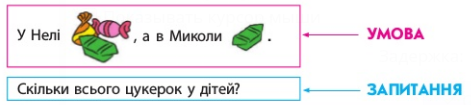 Неля – 3 цукерки
Микола – 1 цукерка
?
- розв’язок задачі
3+1=4(ц.)
Відповідь:
всього 4 цукерки
 у дітей.
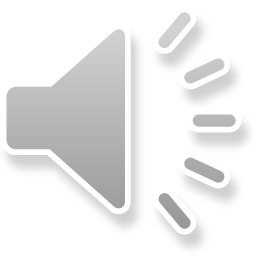 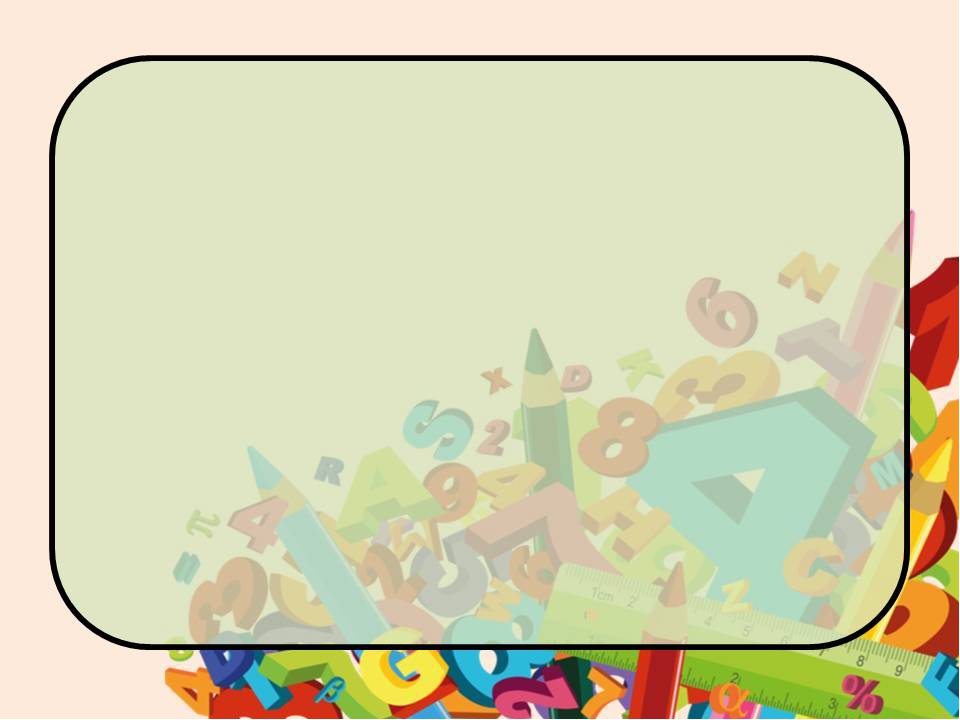 Опорна схема – це зразок короткого запису задачі.
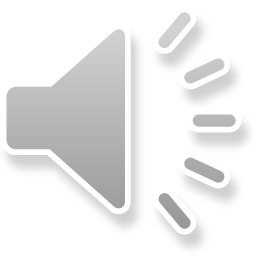 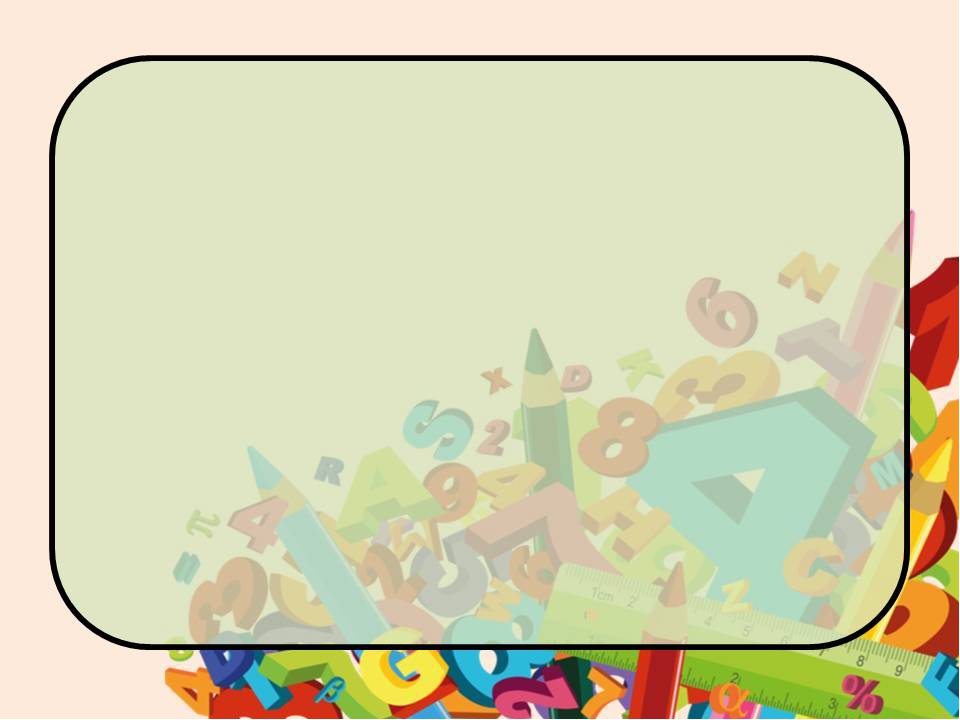 Зозуля підкинула 1 яйце в гніздо сороці й 3 яйця – в гніздо ворони. 
Скільки  всього яєць підкинула зозуля?
Сорока – 1 яйце
Ворона – 3 яйця
?
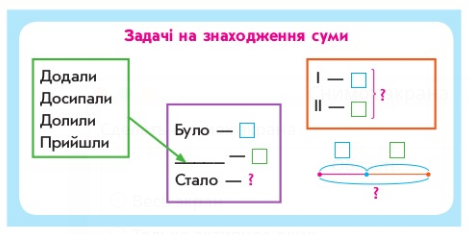 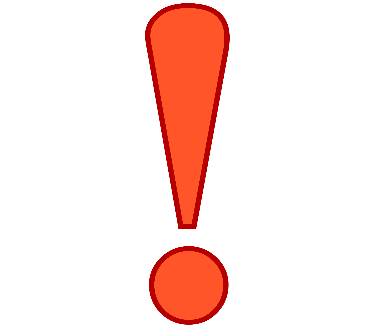 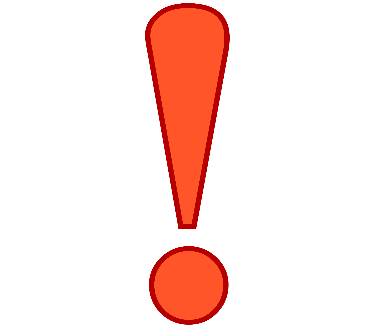 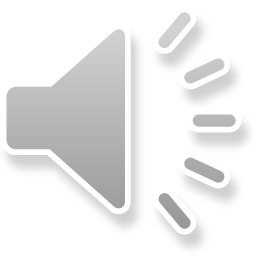 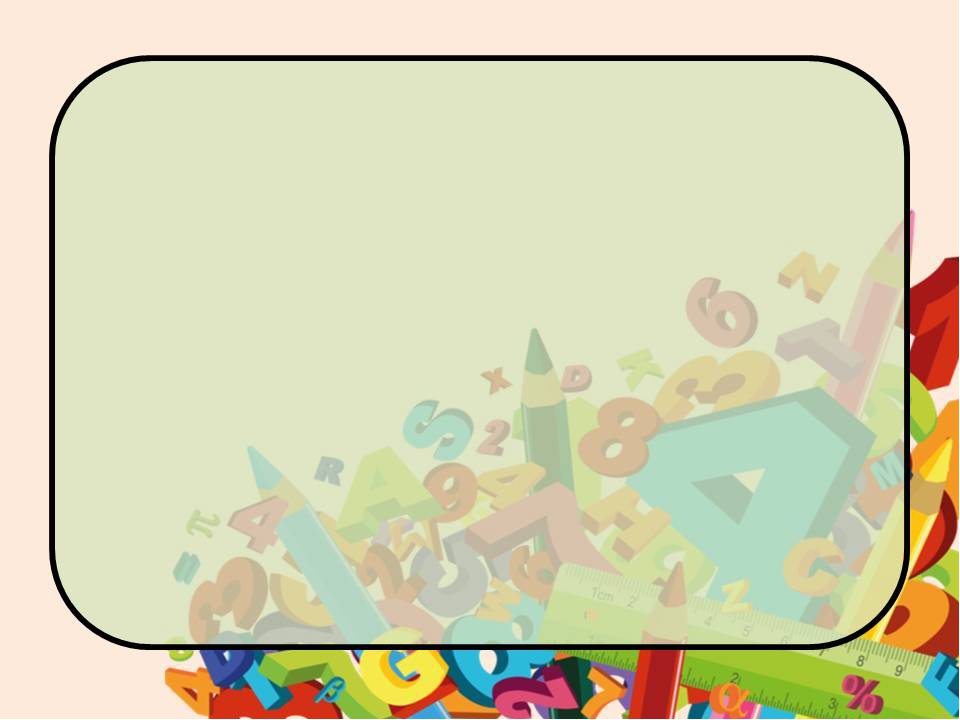 Зозуля підкинула 1 яйце в гніздо сороці й 3 яйця – в гніздо ворони. 
На скільки  менше яєць підкинула зозуля сороці?
Сорока – 1 яйце
Ворона – 3 яйця
на ? менше
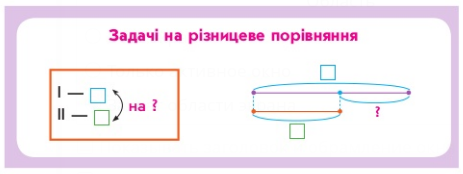 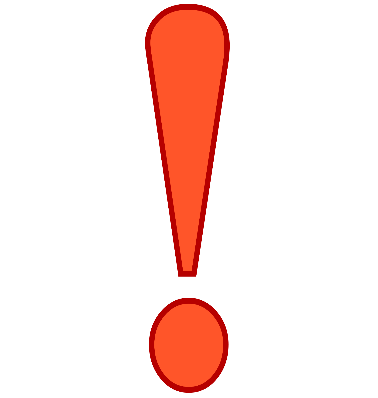 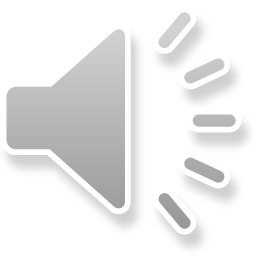 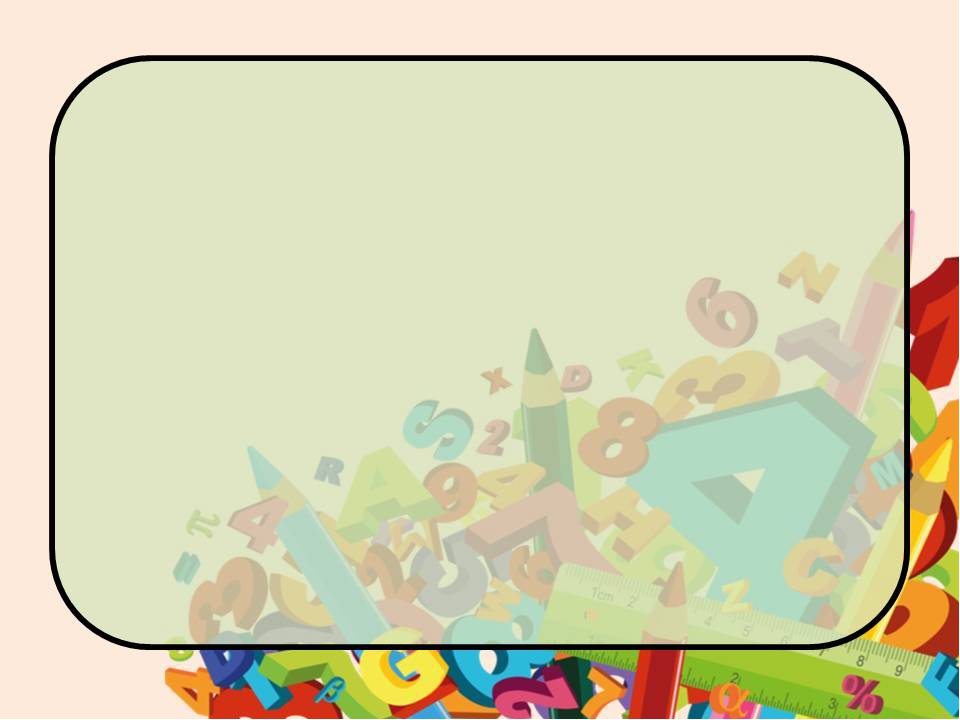 Зозуля підкинула вороні й сороці всього 3 яйця.  
Скільки  яєць зозуля підкинула сороці, якщо вороні дісталося 1 яйце?.
Сорока – ? яєць
Ворона – 1 яйце
3
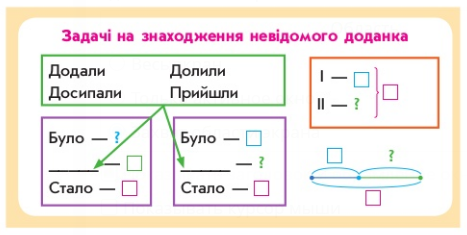 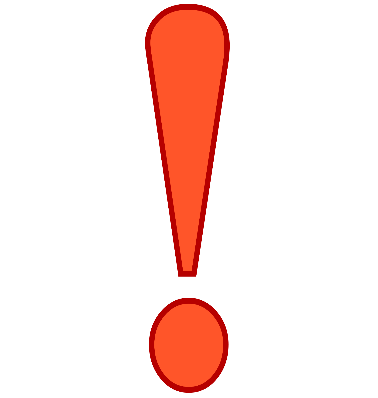 Невідомий доданок
Відомий доданок
Сума
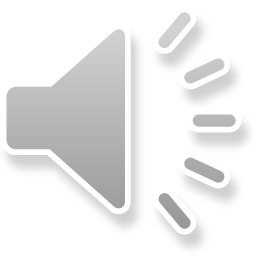 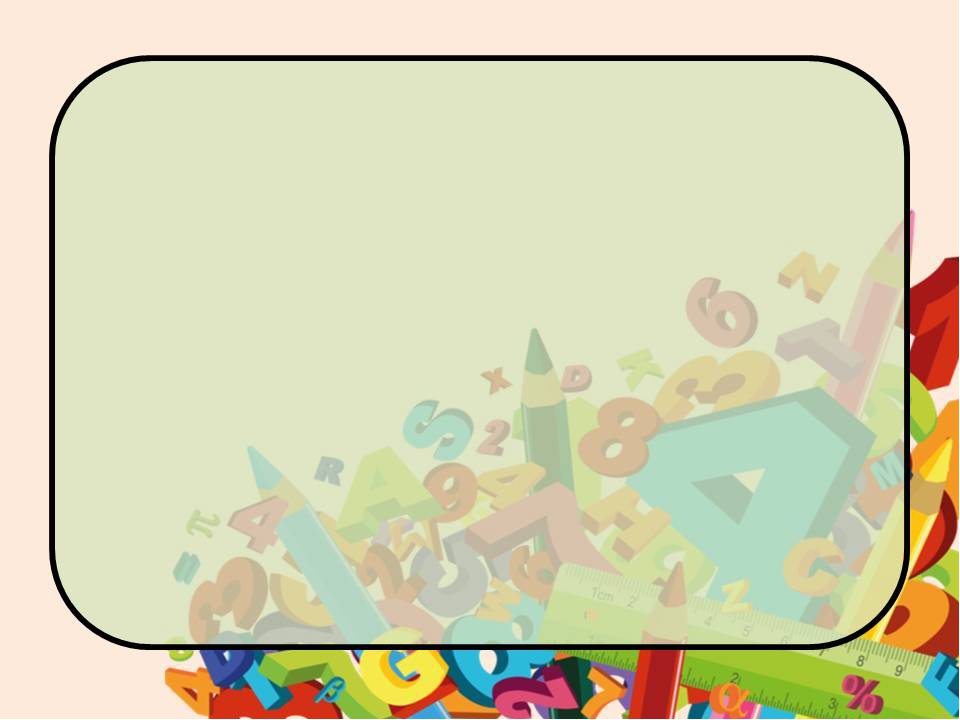 У зозулі було 3 яйця. 1 яйце вона підкинула сороці. 
Скільки  яєць залишилось у зозулі?.
Було – 3 яйця
Підкинула – 1 яйце
Залишилось - ?
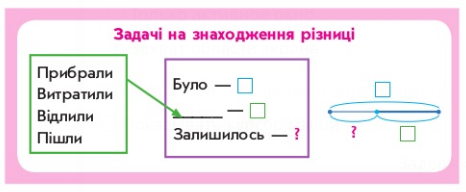 Зменшуване
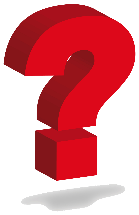 Різниця
Від’ємник
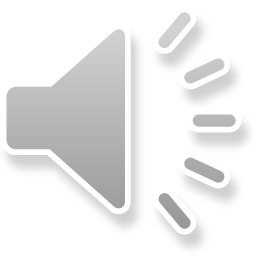 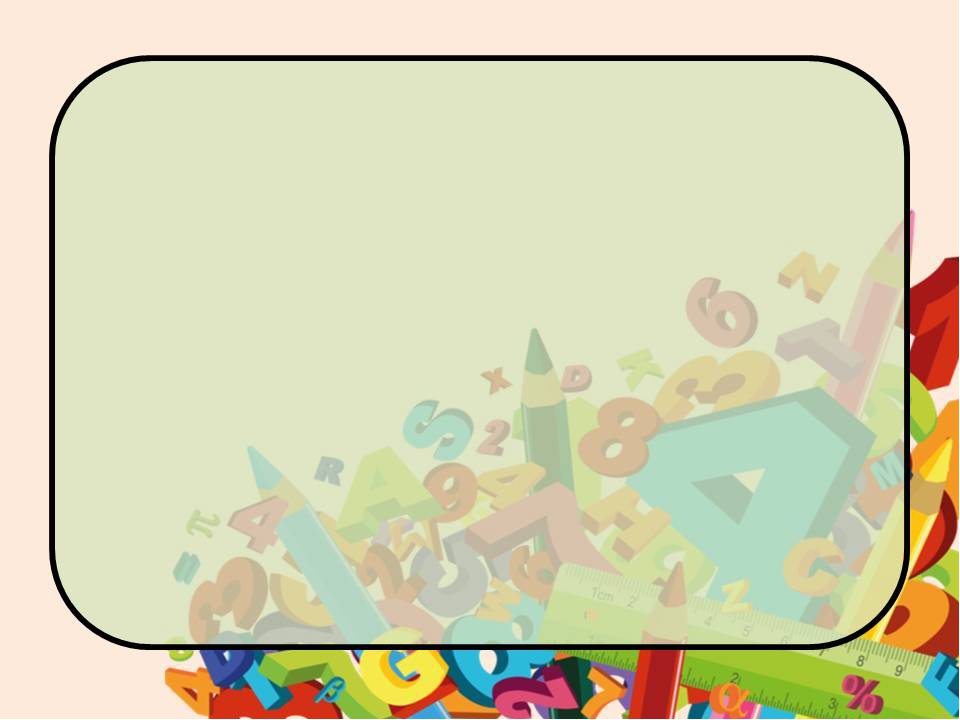 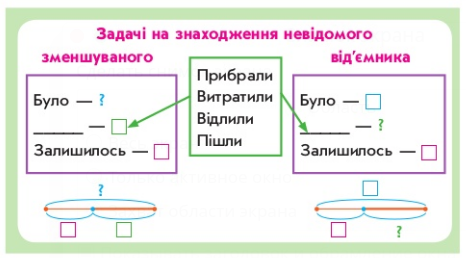 Щоб знайти невідоме 
зменшуване, потрібно до
різниці додати від’ємник
Щоб знайти невідомий 
від’ємник , потрібно від 
зменшуваного відняти різницю
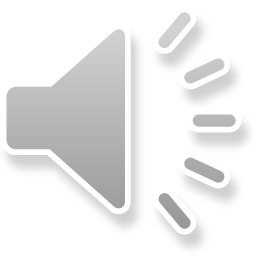 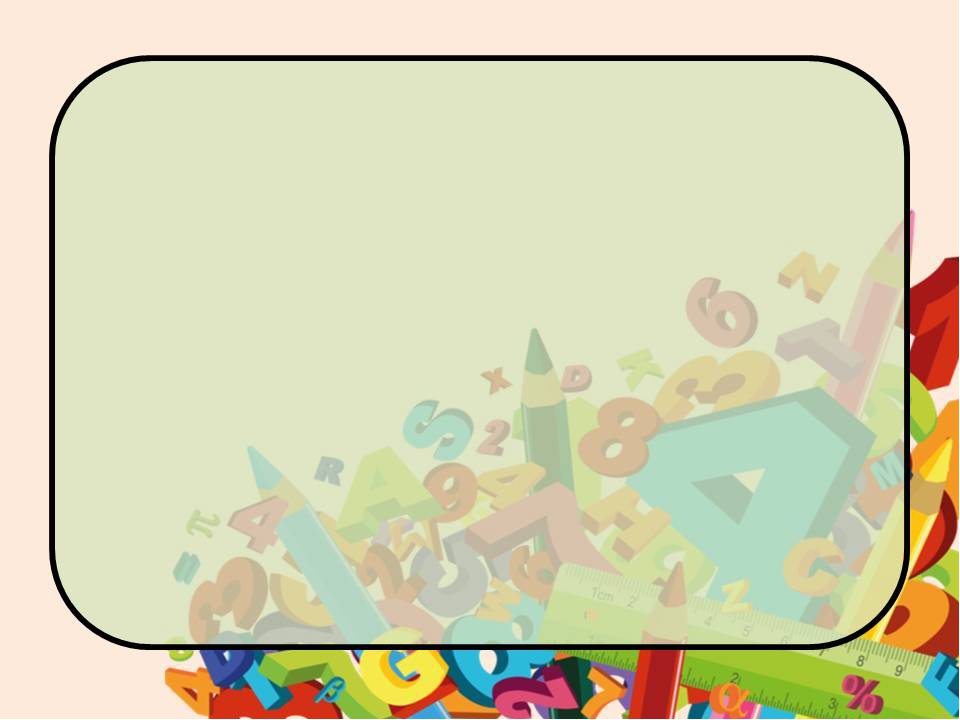 У Петрика було 3 яблука, а в Оленки -  на 4 яблука більше. 
Скільки  яблук  було в Оленки?
Петрик – 3 яблука
Оленка – ?, на 4 яблука більше
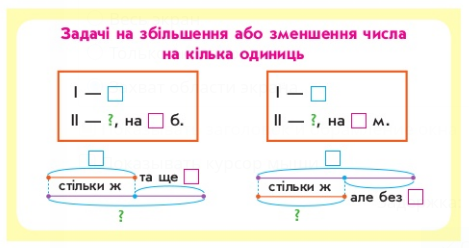 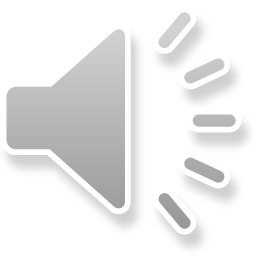 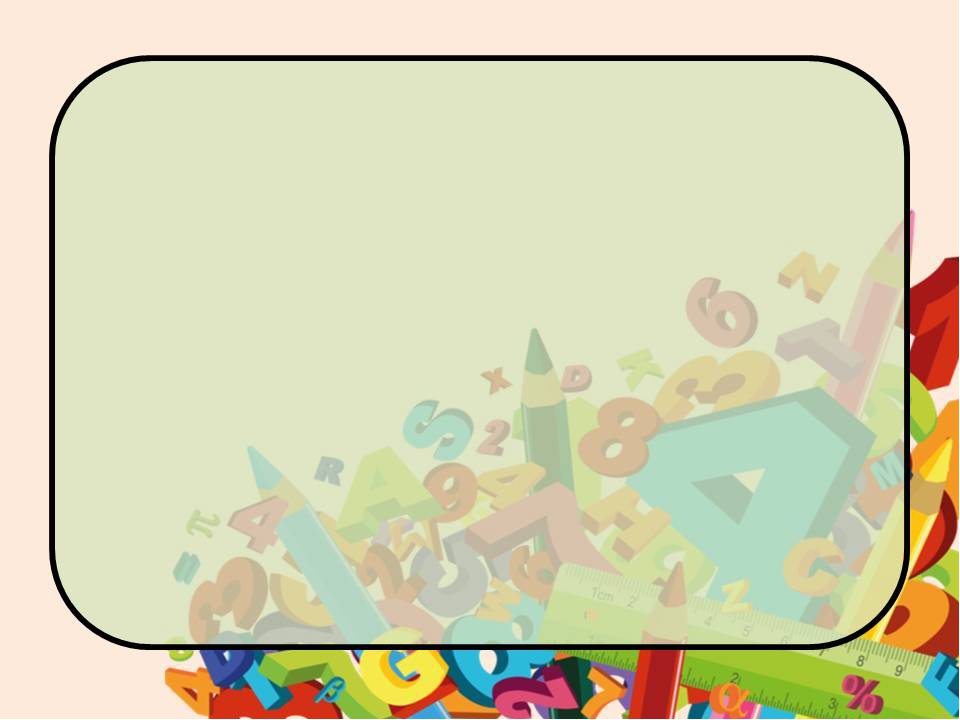 Завдання 
для опрацювання
Тема: Записуємо задачу коротко.
Опорна схема задачі
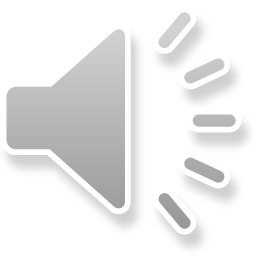 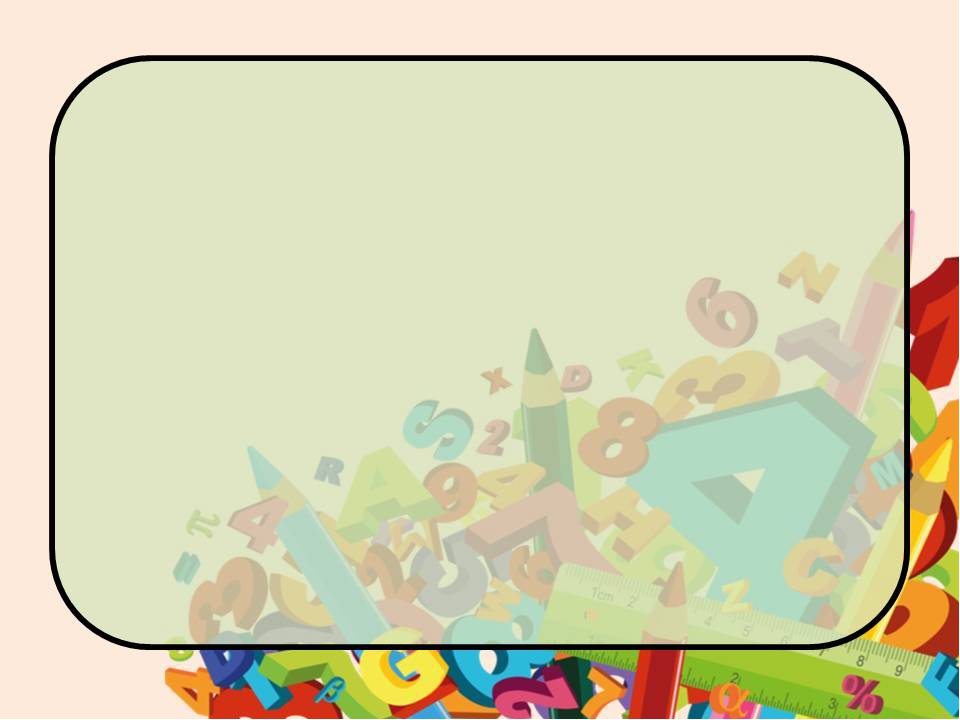 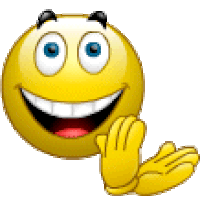 Дякую за урок!
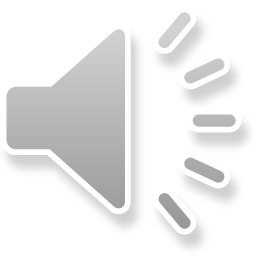